Estudando para o ENEM de forma Invertida
EEEFM Coronel Gomes de Oliveira
Nome: Taiane Meireles   Turma 3V01
Professor: Lucas Xavier
Energia Cinética e Energia Mecanica
ENEM 2011. Questão 85
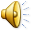 ENERGIA
ENERGIA CINÉTICA
ENERGIA MECÂNICA
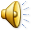 Questão
Uma das modalidades presentes nas olimpíadas é o salto
representadas na figura:
com vara. As etapas de um dos saltos de um atleta estão
Desprezando-se as forças dissipativas (resistência do ar e
atrito), para que o salto atinja a maior altura possível, ou
seja, o máximo de energia seja conservada, é necessário
que
a) a energia cinética, representada na etapa I, seja
totalmente convertida em energia potencial elástica
representada na etapa IV.
b) a energia cinética, representada na etapa II, seja
totalmente convertida em energia potencial
gravitacional, representada na etapa IV.
c) a energia cinética, representada na etapa I, seja
totalmente convertida em energia potencial
gravitacional, representada na etapa III.
d) a energia potencial gravitacional, representada na etapa
II, seja totalmente convertida em energia potencial
elástica, representada na etapa IV.
e) a energia potencial gravitacional, representada na etapa
I, seja totalmente convertida em energia potencial
elástica, representada na etapa III
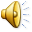 Resolução
Na etapa I, o atleta correndo no plano horizontal tem
energia cinética e na etapa III, desprezando-se
sua velocidade no ponto mais alto, sua energia mecânica está na forma potencial gravitacional

Na realidade, no processo não há conservação de
energia mecânica em virtude do trabalho interno das
forças musculares do atleta com transformação de
energia potencial química interna em energia mecâ -
nica.
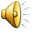